Три задачи
Пример 1.	  	     Пример 2. 	  	    Пример 3.
Найти среднее арифметическое двух чисел
Внести деньги на счет телефона
Нарисовать веселого ежика
Подойти к терминалу 
выбрать оператора
ввести номер телефона
проверить 
получить чек
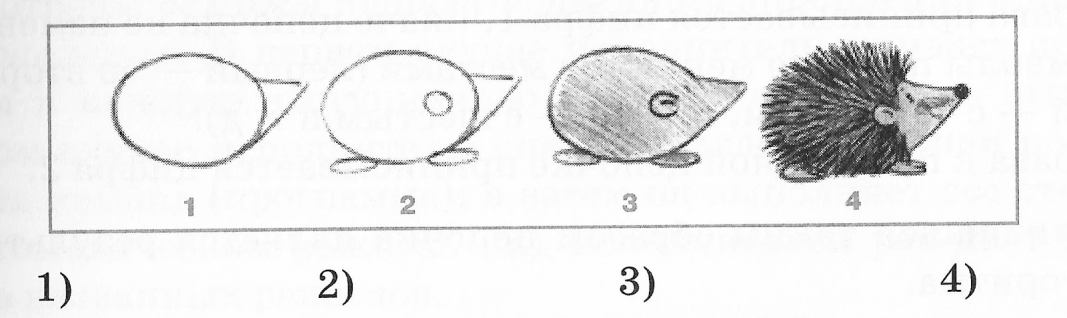 Задумать два числа
сложить их
сумму разделить на 2
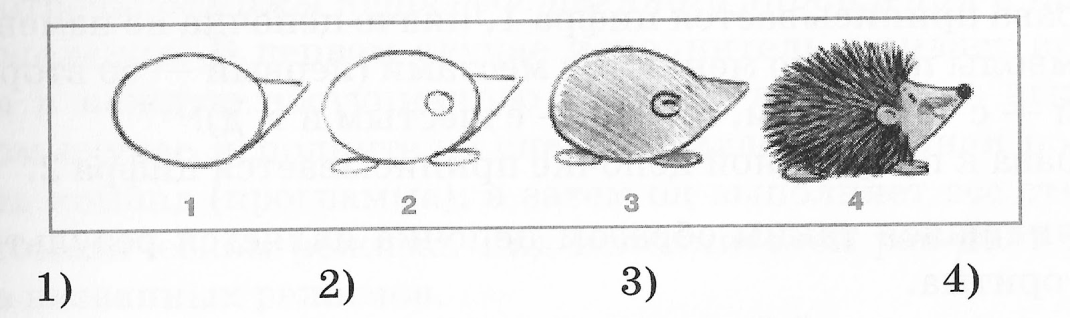 Последовательность вычислений
Выполнение шагов нематематического характера
Четко определены начальные условия
Известен результат который мы должны получить
Алгоритм
Тема:
Понятие алгоритма. Исполнитель алгоритма.
Свойства алгоритма.
Алгоритм – это описание последовательности шагов, приводящих к требуемому результату.
Исходные данные
алгоритм
результат
Исполнитель – это некоторый объект (человек, животное, техническое устройство), способный выполнять определенный набор команд.






СКИ (Система команд исполнителя)
формальный
неформальный
Пример1. Исполнитель Черепашка передвигается на экране монитора и оставляет след в виде линии.
СКИ Черепашки:
Вперед n
Направо m
Направо 10 вперед 12 направо 15
Пример2. СКИ Вычислитель:
1 – вычти 1
2 – умножь на 3
Преобразовать число 1 в 15
21212

умножь на 3
вычти 1
умножь на 3
вычти 1
умножь на 3
Пример3. Исполнитель Робот действует на клетчатом поле. Если он врезается в стену то разрушается.
СКИ:
1 – вверх
2-  вниз
3 -  вправо
4 -  влево


	Что произойдет с роботом после выполнения алгоритма 32323, начав движение из клетки А?
	Какой алгоритм потребуется что бы переместить робота в клетку B?
Свойства алгоритмов:

Дискретность
Понятность
Определенность
Результативность
Массовость